THINK
Trong gia đình, em yêu quý ai nhất? Em có trải nghiệm hoặc ấn tượng gì đặc biệt, sâu sắc với người đó không? Hãy nhắc lại trải nghiệm đó
PAIR
SHARE
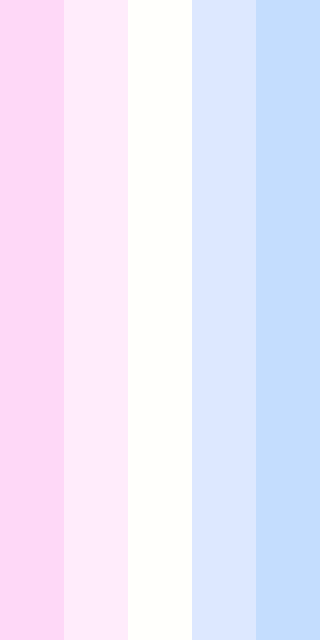 Kể lại một trải nghiệm đáng nhớ
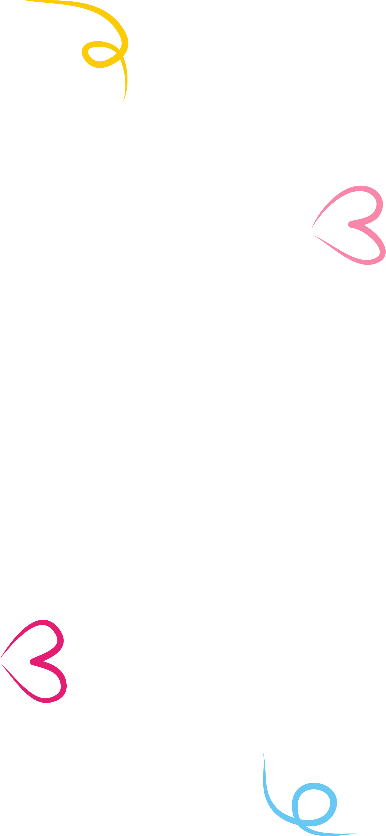 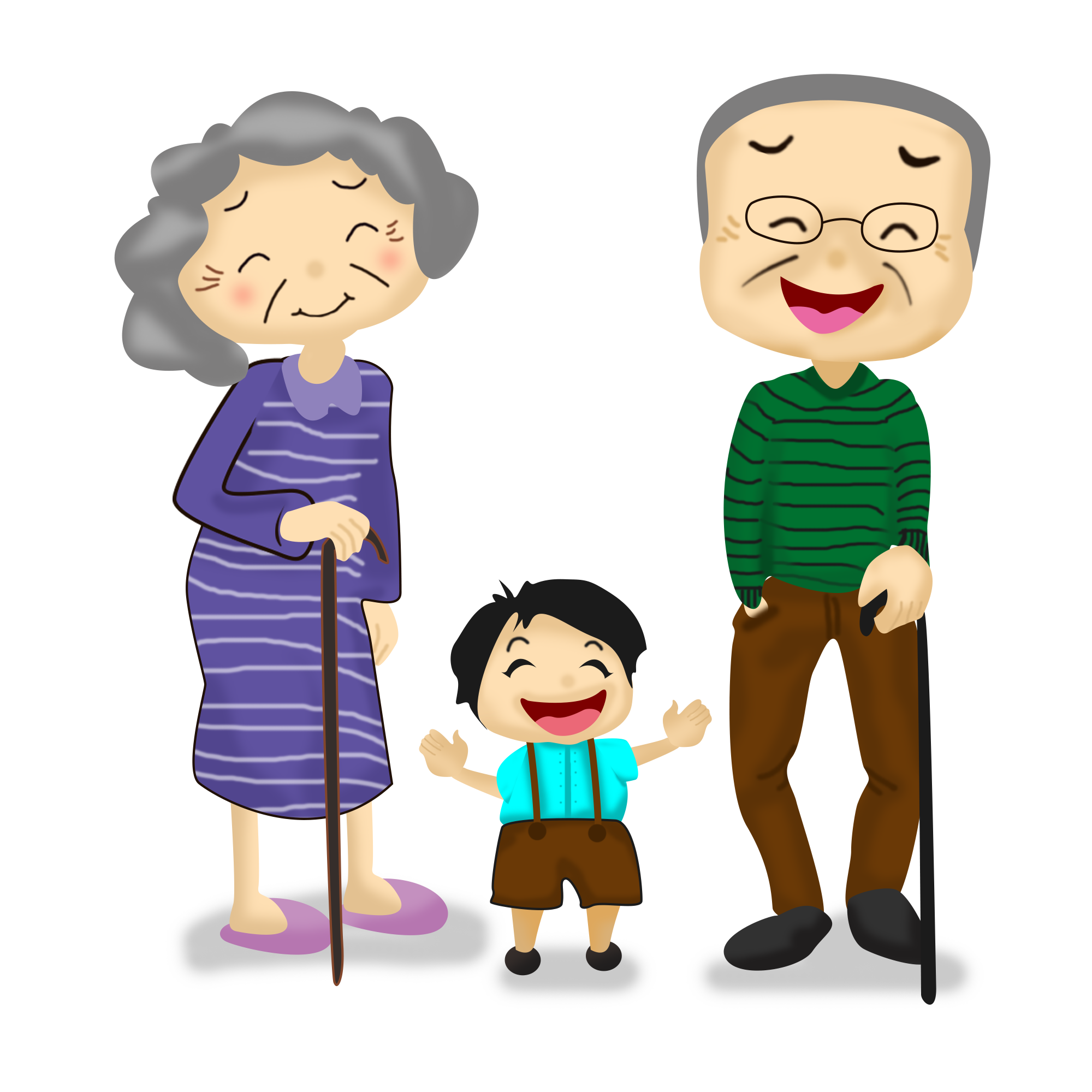 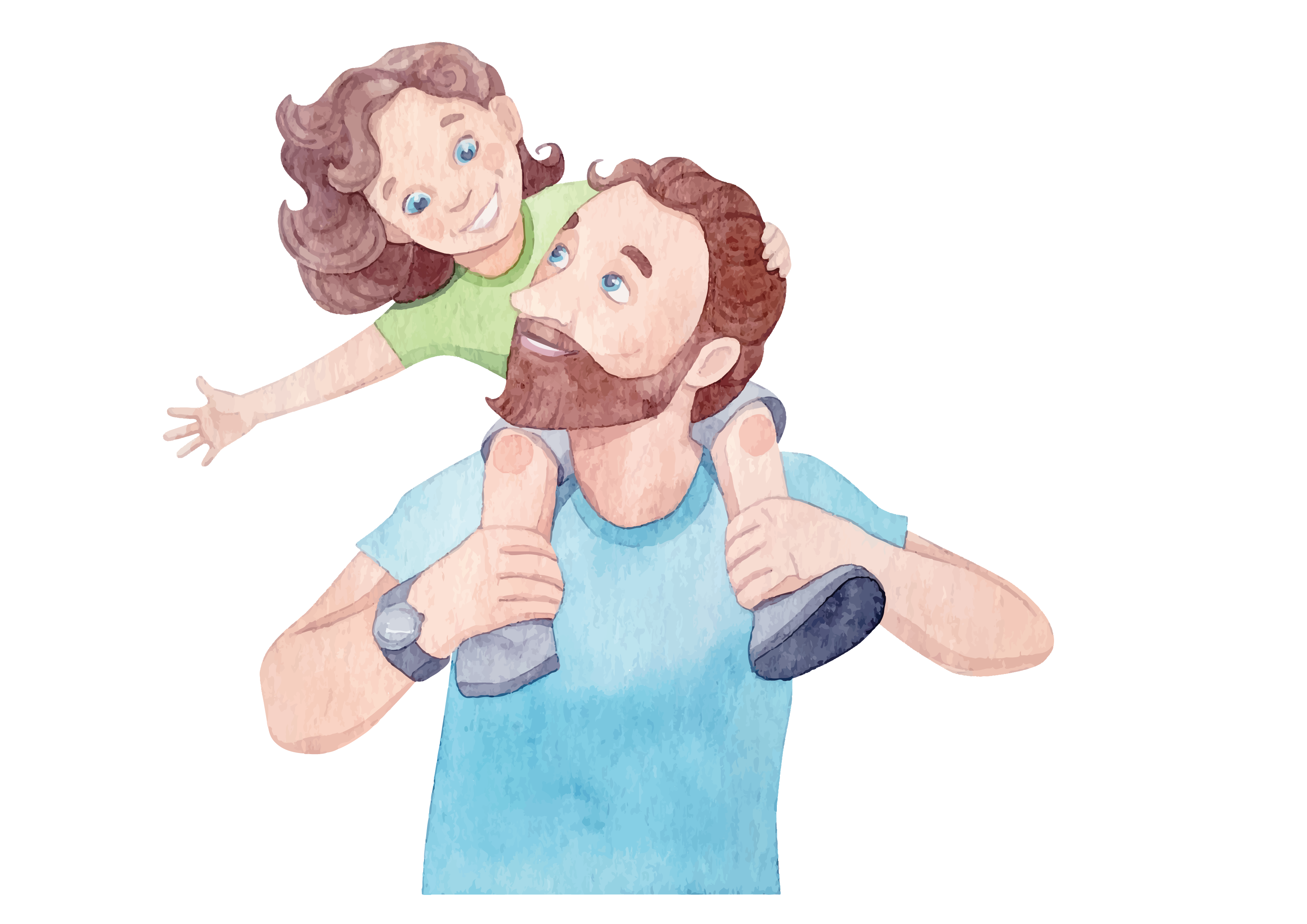 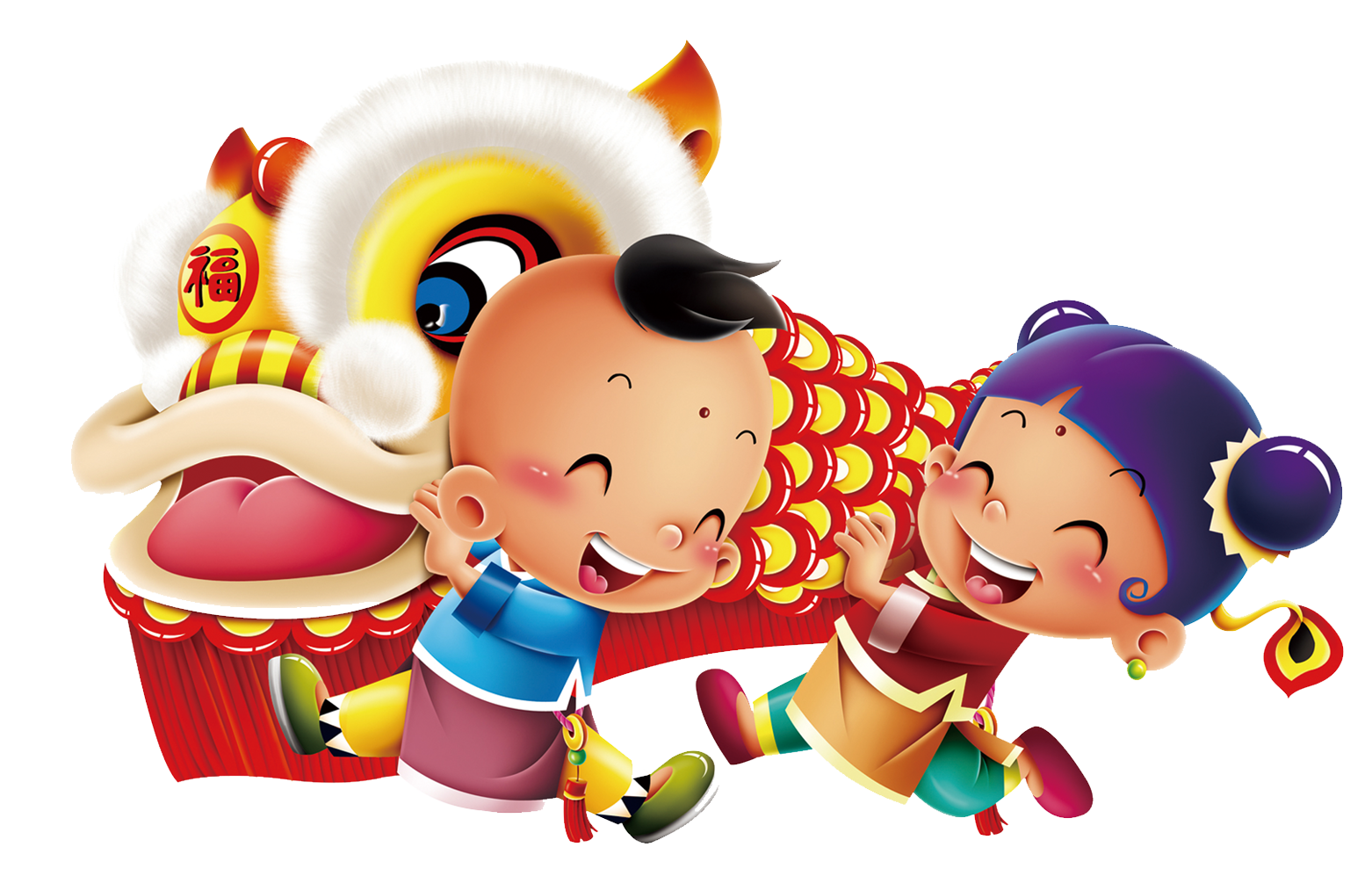 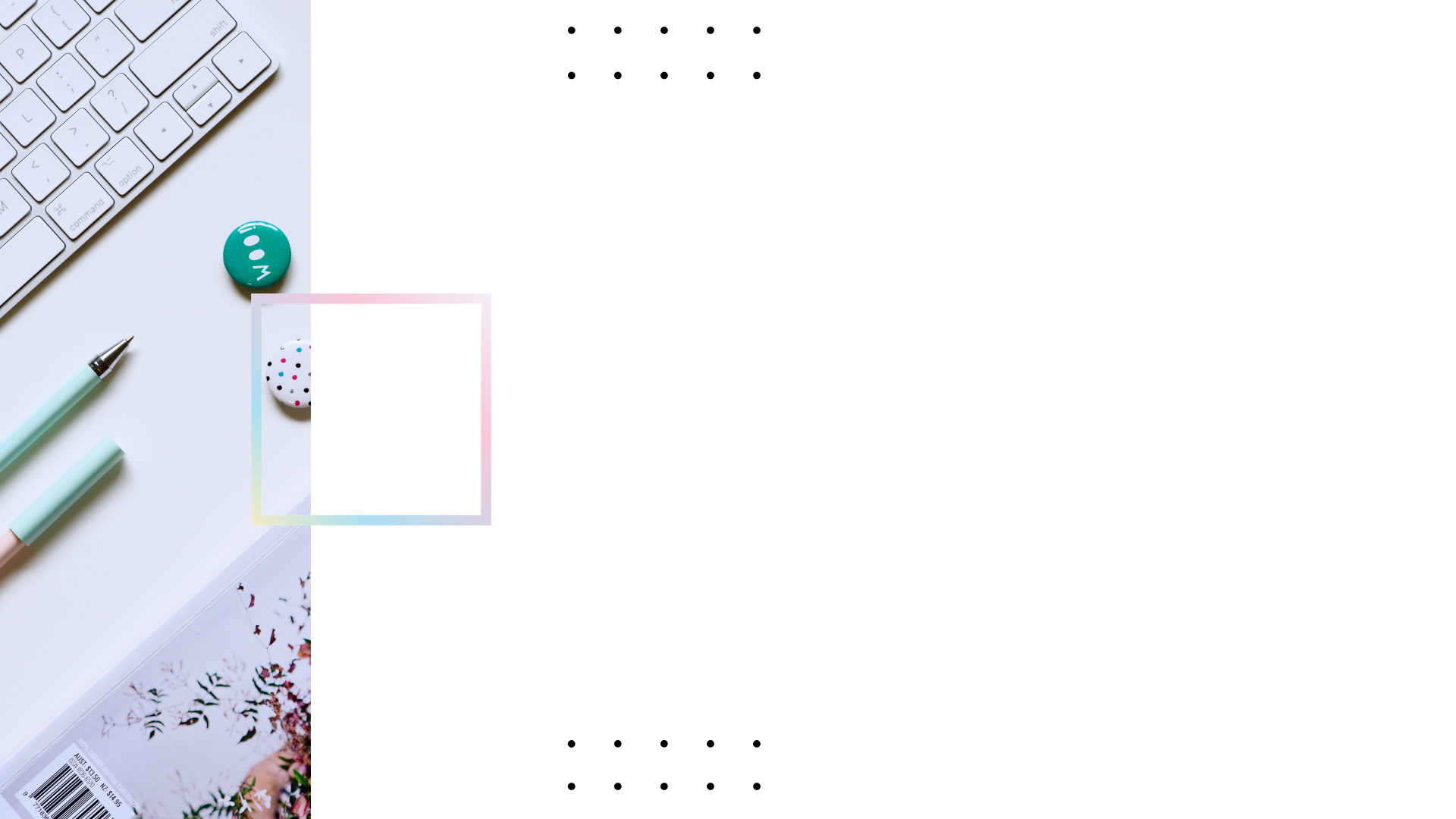 I.    Định hướng
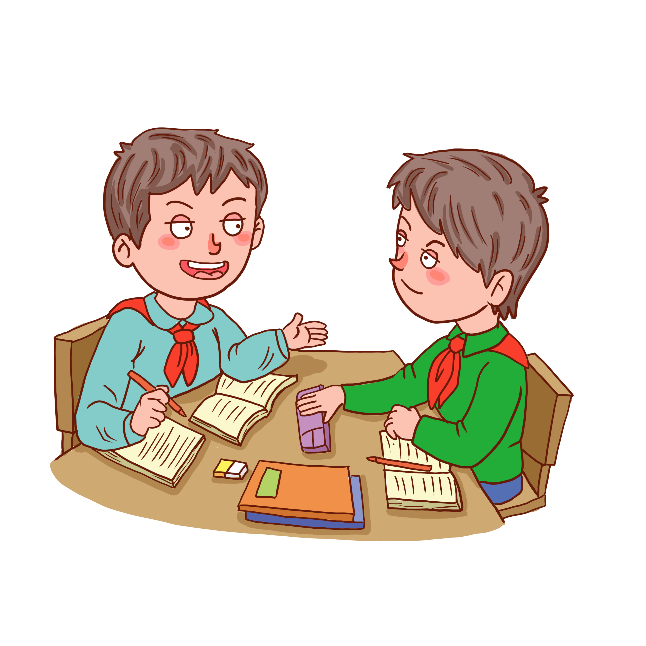 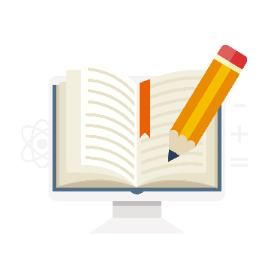 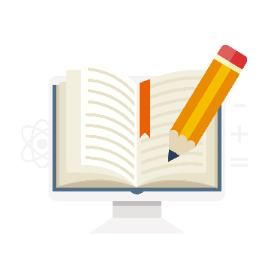 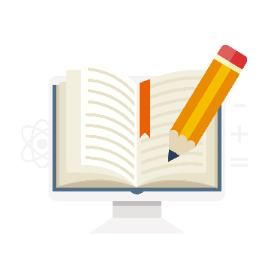 Thảo luận nhóm cặp
Hoàn thiện sơ đồ Graph
Đọc sách giáo khoa
[Speaker Notes: HẠNH NGUYỄN: 0975152531]
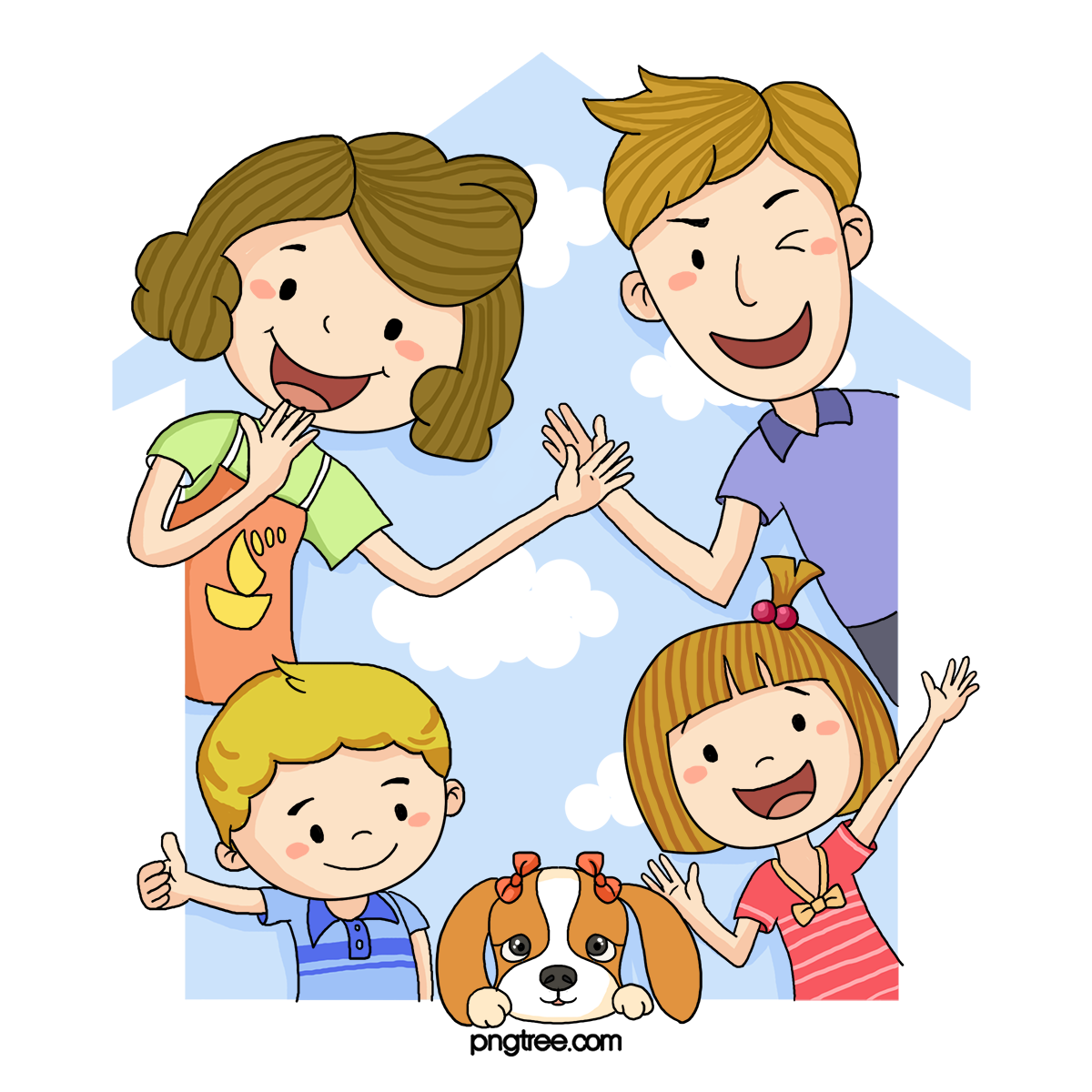 KỂ LẠI MỘT TRẢI NGHIỆM ĐÁNG NHỚ VỀ NGƯỜI THÂN
Yêu cầu
Khái niệm
...................
...................
...................
...................
...................
...................
...................
........................................................................
........................................................................
........................................................................
........................................................................
........................................................................
........................................................................
........................................................................
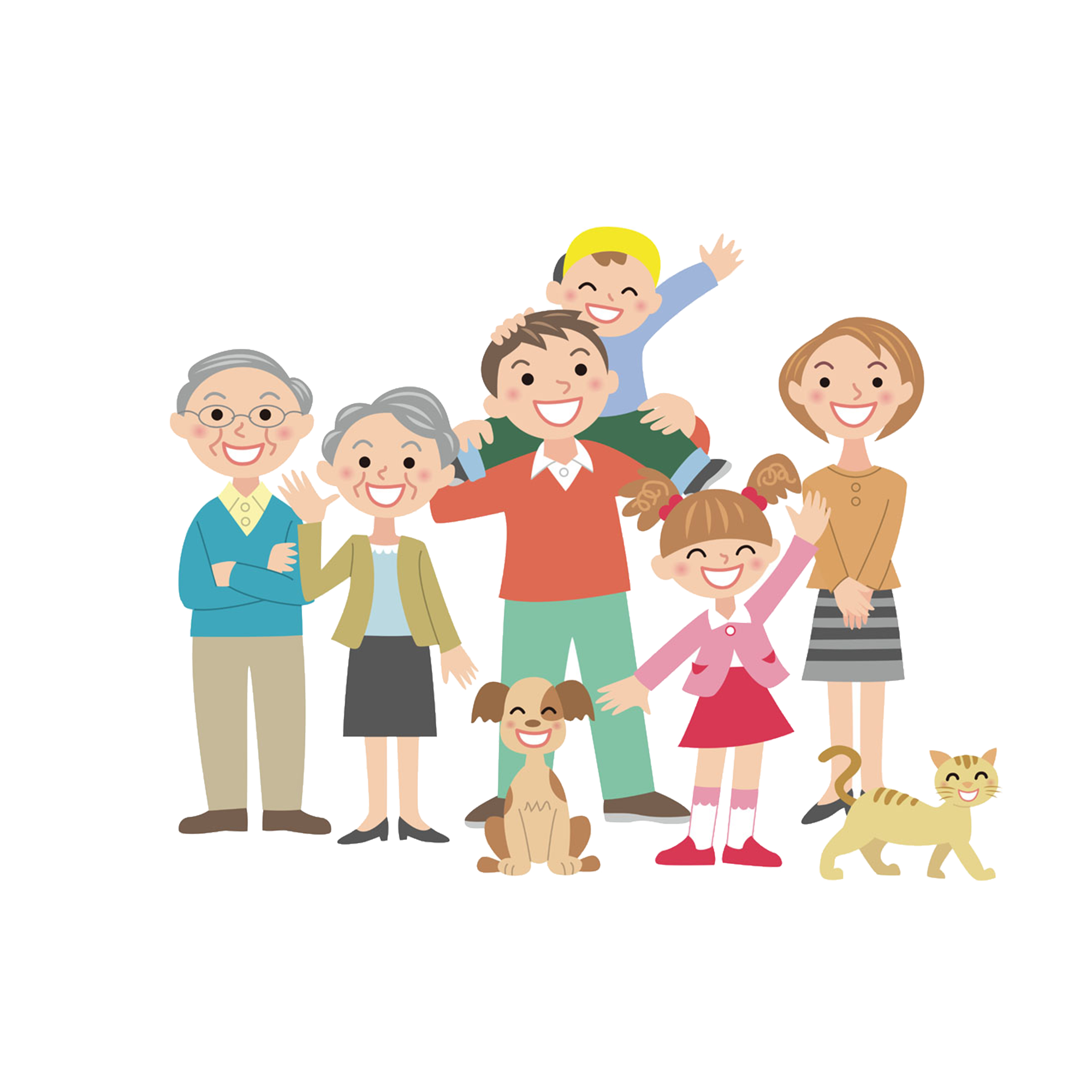 [Speaker Notes: HẠNH NGUYỄN: 0975152531]
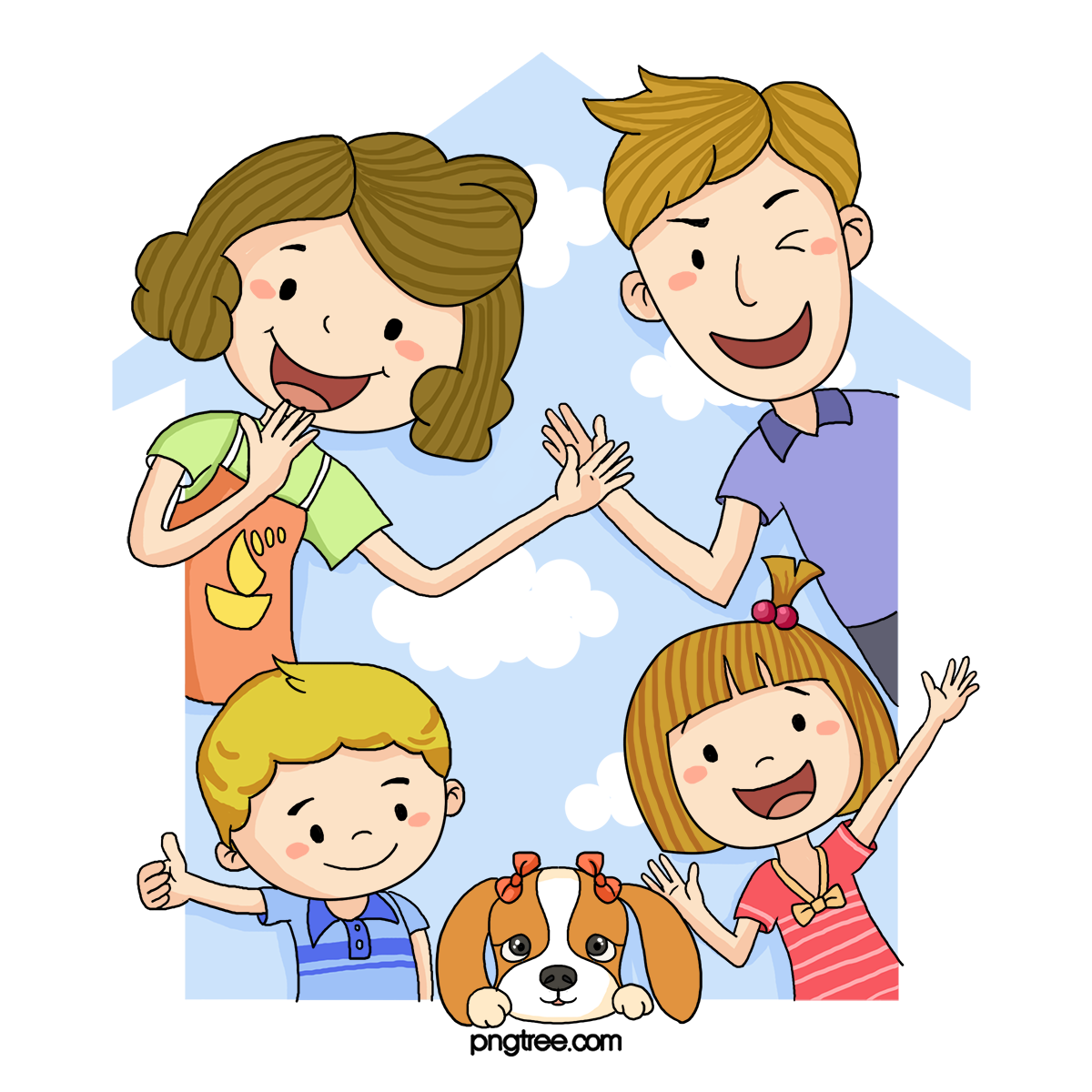 KỂ LẠI MỘT TRẢI NGHIỆM ĐÁNG NHỚ VỀ NGƯỜI THÂN
Yêu cầu
Khái niệm
Là kể về 1 sự việc, 1 hành động,... của người thân mà em đã chứng kiến và có ấn tượng sâu sắc. Trong bài nói, người kể sử dụng ngôi thứ nhất, thường xưng "tôi".
- Xác định một sự việc, hành động, tình huống,...của người thân trong gia đình mà em đã chứng kiến và để lại ấn tượng sâu sắc.
- Xác định đối tượng người nghe và thời gian em sẽ kể để có cách trình bày phù hợp.
- Tìm ý và lập dàn ý cho bài nói.
- Chuẩn bị các tư liệu, tranh ảnh liên quan đến trải nghiệm sẽ kể (nếu có).
- Nêu lên cảm xúc, suy nghĩ hoặc bài học em rút ra từ trải nghiệm đáng nhớ đó.
- Sử dụng nét mặt, ánh mắt, hành động,...phù hợp với câu chuyện để tác động đến người nghe.
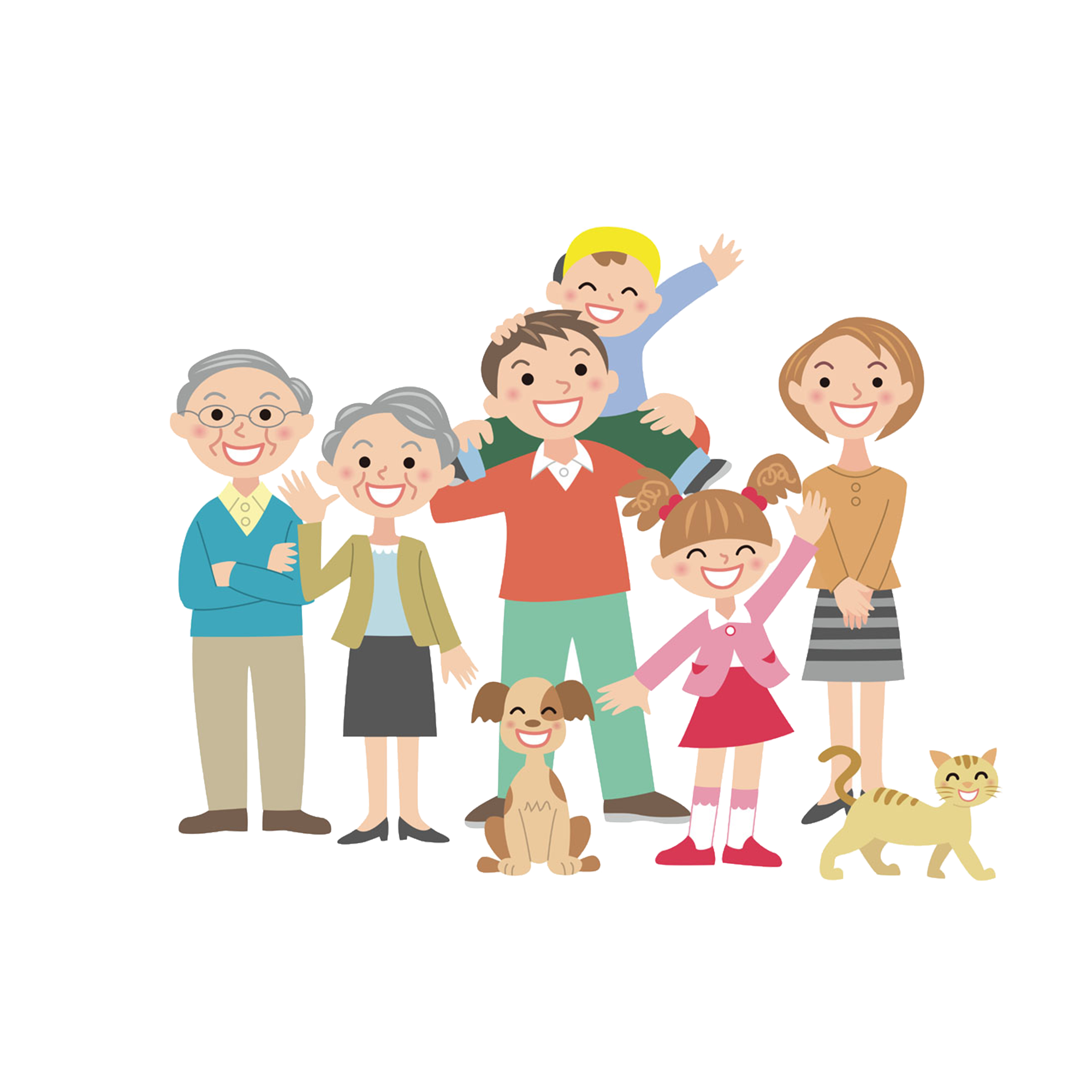 [Speaker Notes: HẠNH NGUYỄN: 0975152531]
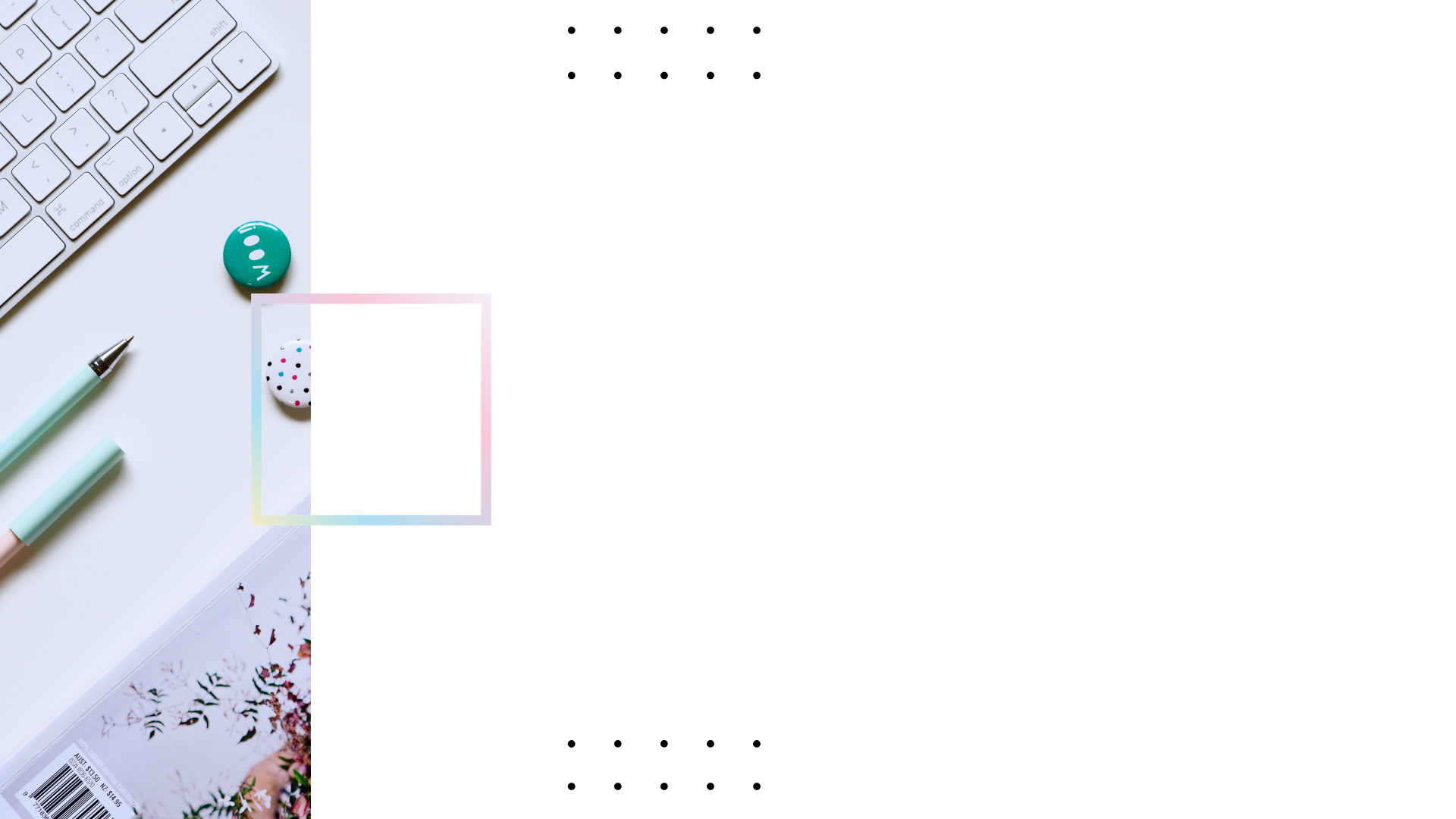 II.    Thực hành
Hãy kể lại cho các bạn nghe câu chuyện mà em đã trải nghiệm và có ấn tượng sâu sắc về một người thân trong gia đình.
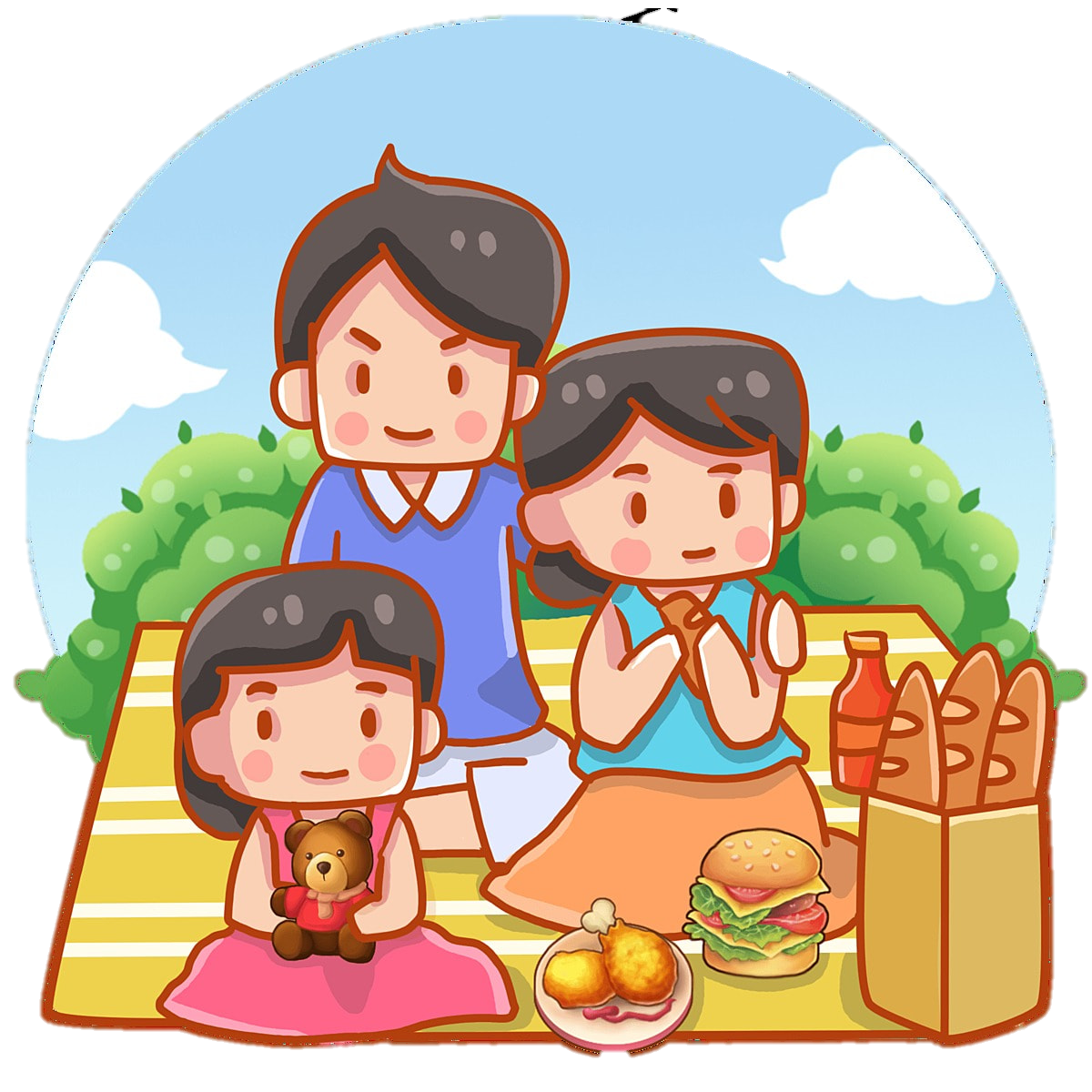 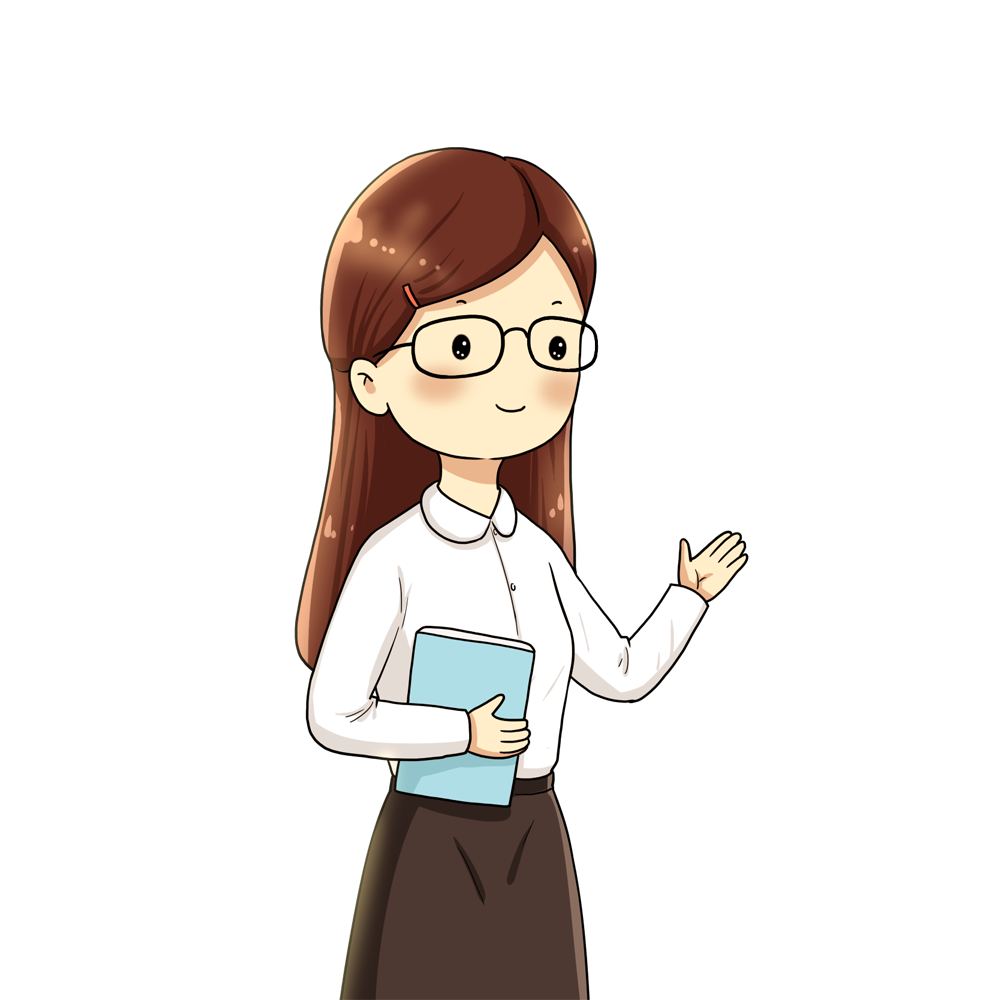 Nêu nhanh các bước nói  nghe: Kể lại một trải nghiệm đáng nhớ
Các bước nói  nghe: Kể lại một trải nghiệm đáng nhớ
Chuẩn bị
Tìm ý và lập dàn ý
Nói và nghe
Kiểm tra và chỉnh sửa
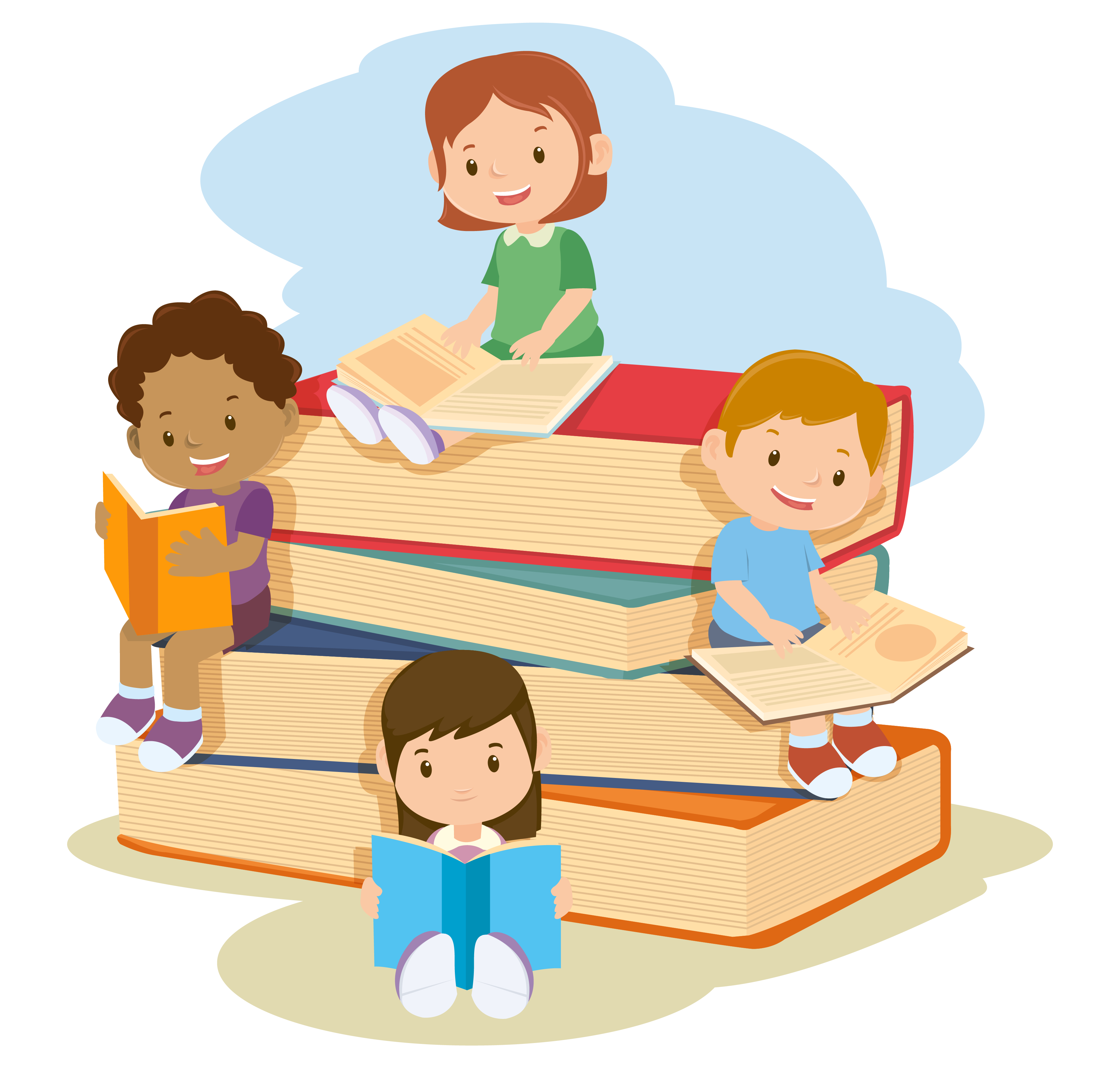 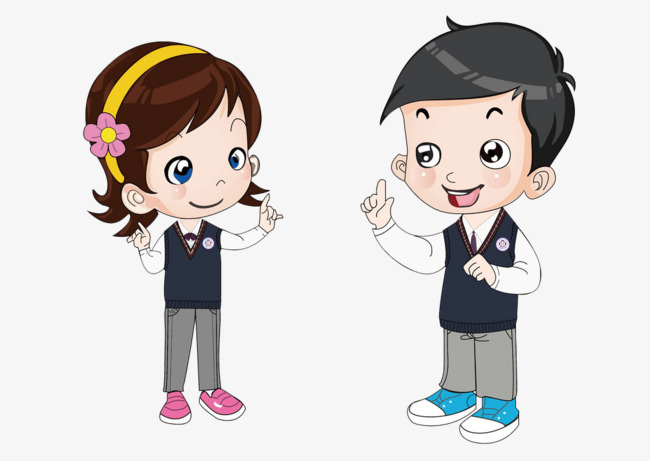 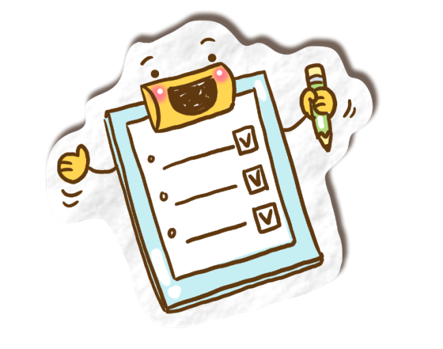 Đọc nhẩm lại dàn ý đã chuẩn bị
Chấm chéo theo bảng tiêu chí
Luyện nói với bạn cùng bàn
Người nghe: Chú ý theo dõi và nhận xét bài bạn theo kĩ thuật 3-2-1: 3 khen – 2 góp ý – 1 thắc mắc (Có thể dựa vào bảng tiêu chí)
Người nói: Cầm đồ vật / tranh ảnh / mở bài hát/ video liên quan đến trải nghiệm của mình và nói trước lớp
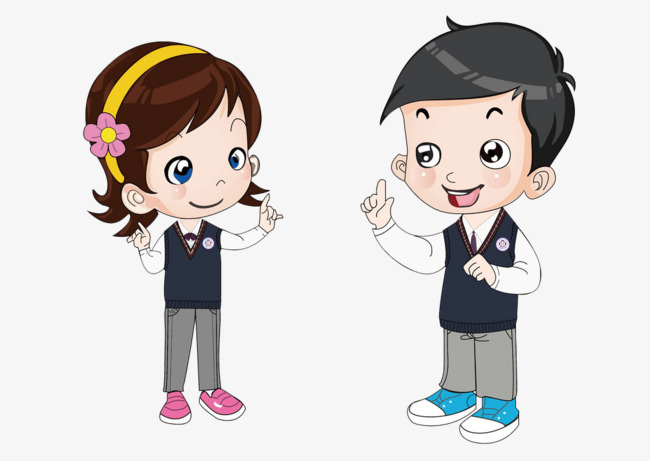 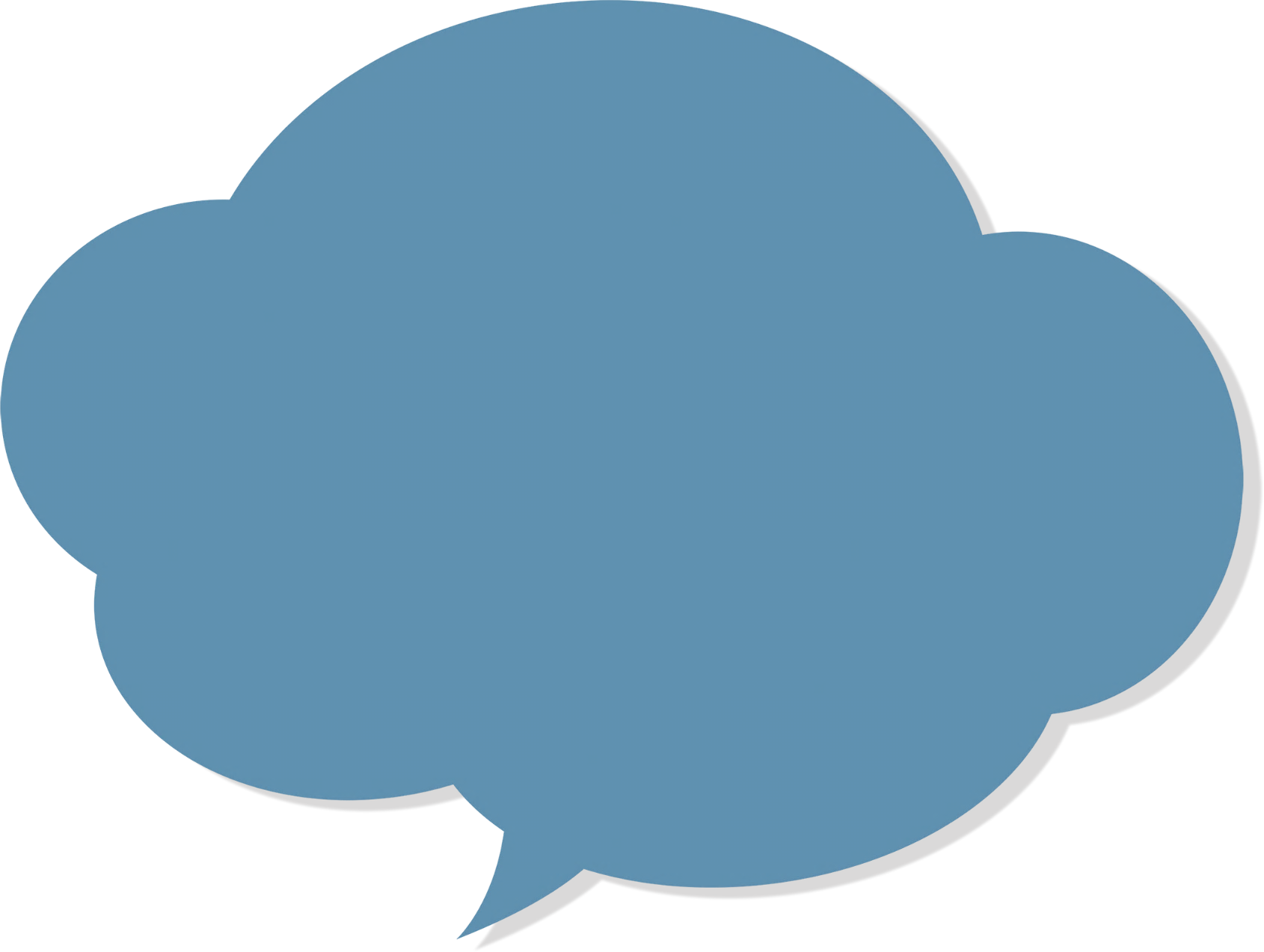 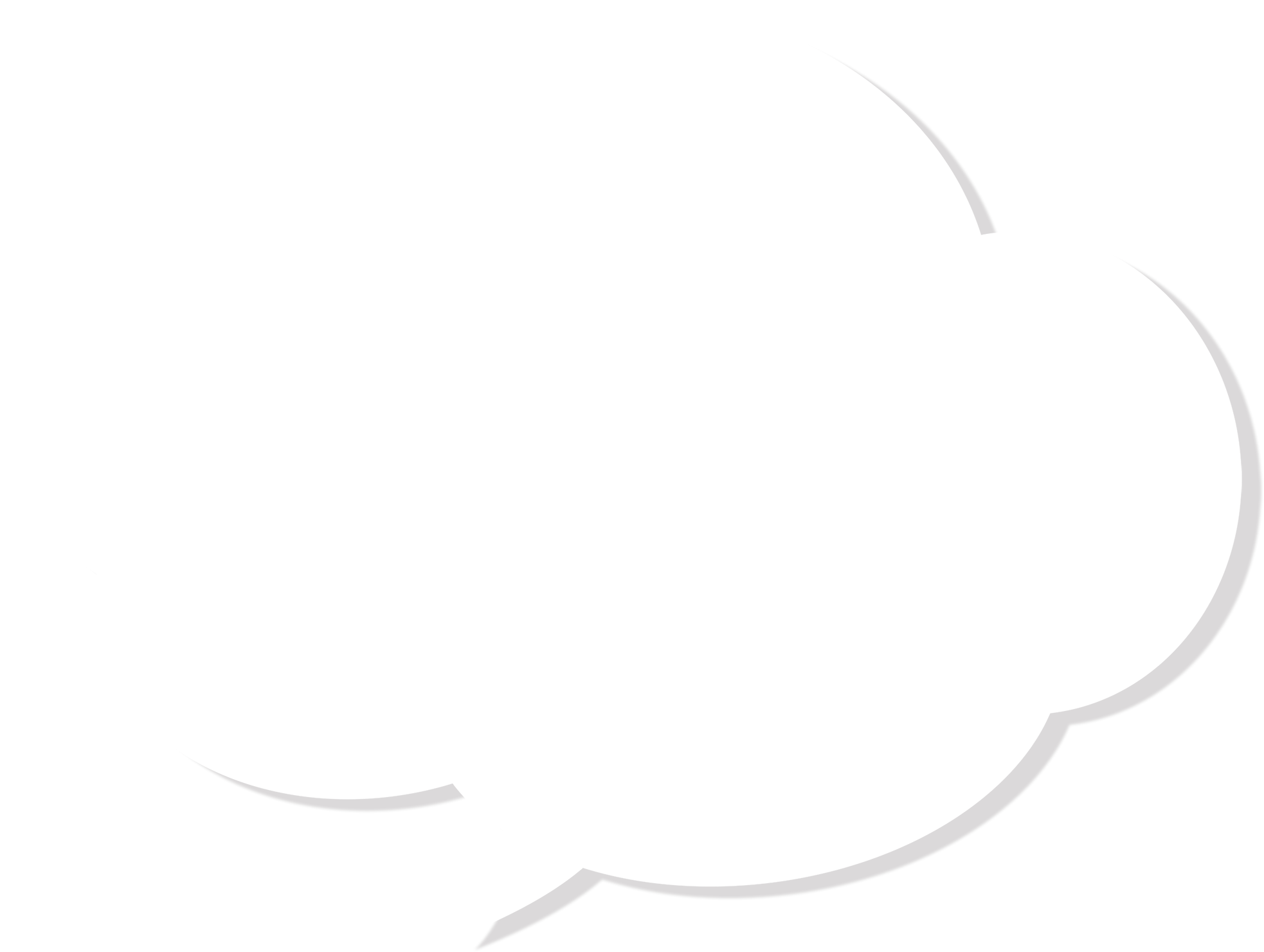 Quay lại video kể về trải nghiệm đáng nhớ của mình với bạn thân
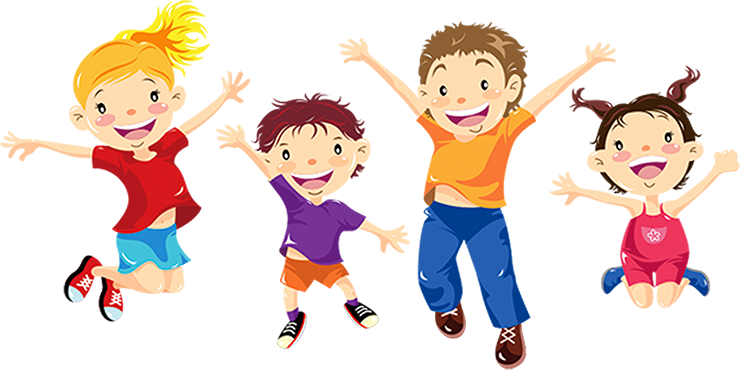